Residents –  Retirement Employer Match
Greg Ziff
Director, Total Rewards – COE,  SHC

Margaret Wilson
My Rewards Principal, SHC
Residents
January 1, 2022, plan enhancements include:
Basic Employer Contribution of 2% will be deposited into your Fidelity account
Matching Employer Contribution up to 2% will also be deposited into your Fidelity account
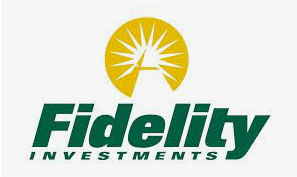 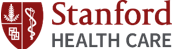 2
Residents– Plan Highlights
Immediate Vesting of your deferrals
Eligible to participate and contribute pre-tax upon hire
Basic and Match commence 1st pay period after the waiting period has been met
Waiting period for eligibility for Hospital Contributions:  Complete one year of service in which you worked at least 1000 hours 
Access to on–site Fidelity Retirement Planners 
Ability to contribute both pre-tax and after tax to your Retirement account at Fidelity (our plan does not offer a Roth option)
Daily zoom Q&A session during December with Haiau Ho Nguyen from Fidelity
https://fmr.zoom.us/webinar/register/WN_dkDXEPsGQdu9jwKAZdXIRw
To change contribution rate or enroll go to NetBenefits app (available for download from the App store) or log in to netbenefits.com/shclpch
Submit question using AskHR: https://stanfordhc.service-now.com/hr
3
Residents– Retirement Resources
4